Valley Mountain Regional Center New organizational Structure
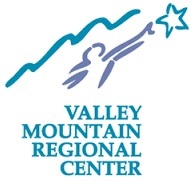 Changes 2021…
Consumer services Organization CHART
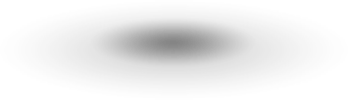 Tony Anderson
Executive Director
Valley Mountain Regional Center
Tara Sisemore-Hester
 (Director of Consumer Services)
Christine Couch
 (Director of Consumer Services)
Program Managers 
(Early Start Program)
Program Managers
(Children Case Management)
Program Managers
 (Adult Case Management)
Resource Development Administrative Supports
Program Managers
(Transition Case Management)
Program Manager
(San Andreas Management)
Adult Services
Children Services
Behavior Management Review Committee
Melissa Claypool
Intake for Early Start and Lanterman Act Consumers
Olivia Held
Deflection, Legal Services Review
Admin Staff Support
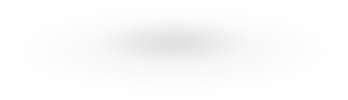 Education Specialist
Autism Specialist
Provisional Eligibility
(Service Coordinator Expansion)
Self-Determination
(Expanded Team)
Low to No POS Enhanced Caseloads
After Hours
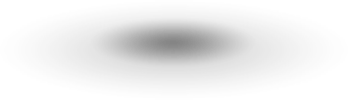 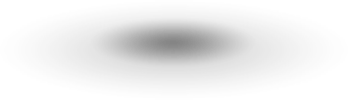 Service Coordinator Expansion 2021-2023
Joint Responsibility for Administrative Reports to DDS
Joint Facilitation for the Popplewell Fund Requests
Joint Facilitation for the Purchase of Services Exceptions Review Committee
Service Coordinator Expansion 2021-2023
Joint Facilitation of the Program Managers Meeting
Represent VMRC @ ARCA Chief Counselors Discipline Group
Community services Organization CHART
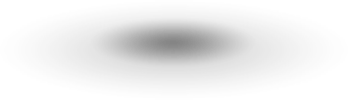 Brian Bennett
Director of Community Services
Tony Anderson
Executive Director
Community Services
Valley Mountain Regional Center
Robert Fernandez 
(Division Manager)
Anna Sims
(HCBS)
Katina Richison
 (Division Manager)
Resource Development
Transportation 
(R&D Transportation Contractor)
Resource Development Administrative Supports
Quality Assurance
 (3 Senior CSLs)
Special Project Unit
Quality Assurance
Resource Development
Senior CSL
Open Recruitment
Foster Care Systems Coordination
Enos Edmerson
All Employment Issues
Contracts
Quality Assurance Administrative Supports
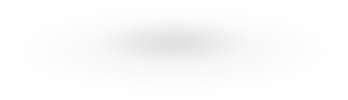 Special Project Admin Staff
Manager
Employment Specialist
Linda De Larenti
Family Home Agency Development and QA
Deaf Services
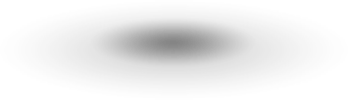 Senior CSL
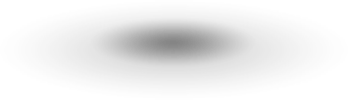 Administrative ServicesOrganization CHART
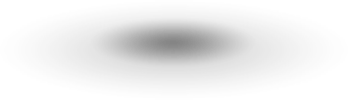 Bud Mullanix
Director of Human Resources
Claudia Reed
Chief Financial Officer
Tony Anderson
Executive Director
Personnel and Volunteerism
Fiscal and Information Technology
Valley Mountain Regional Center
Carlo Cacciatore
 (Information Technology)
Melissa Stiles
Debbie Beyette
Sara Darby
 Senior Companions and Foster Grandparents Programs
Jessica Pate
Danielle “Dee” Smith
Jessi Dhillon
 (Coordinates and Facilitates Organizational Training)
Information Technology Director (Contractor from Tenisi Tech)
Fiscal Manager
Facilities Management
General Ledger Manager
Training Manager
Revenue Coordinator
Program Manager
Human Resources Team
IT Team and Contractors
Fiscal Team
Additional Staff to Implement Rate Increases (Admin and IT)
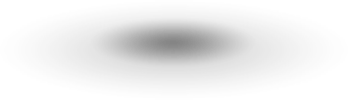 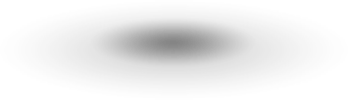 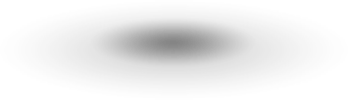 Clinical ServicesOrganization CHART
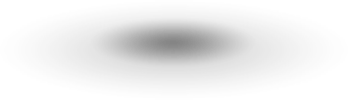 Claire Lazaro, MSN, RN, NP, PHN, FNP-C
Clinical Director
Tony Anderson
Executive Director
Clinical Services
Valley Mountain Regional Center
Justin Schrotenboer, PsyD.
Felipe Dominguez, MD
Janwyn Funamura, MD
Liz Knapp, BCBA
Juanita Leach-Lazer
Roxann Wright, PsyD.
John Chellsen, PhD
Staff Physician
Clinical Pyschologist
Staff Physician
Clinical Pyschologist
Clinical Pyschologist
Board Certified Behavioral Consultant
Clinical Services Project Coordinator
Pharmacists
Other Contract Clinicians
Clinical Administrative Services
Clinics
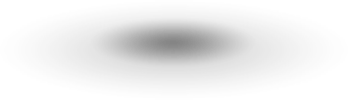 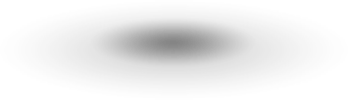 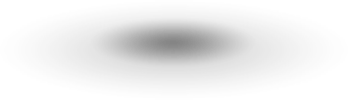 Director’s Office Organization CHART
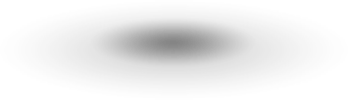 Tony Anderson
Executive Director
Valley Mountain Regional Center
Margaret Heinz
(Board President)
Jason Toepel
 (Appeals, Complaints, and Transparency)
Doug Bonnet
 (Board Operations, Communications, Outreach)
Gabriela Lopez
 (Cultural and Linguistic Competence for VMRC and Outreach)
Jan Maloney
 (Administrative Support for the Compliance Manager, Attorney, and Executive Director)
Matthew Bahr, J.D.
 (Legal Support: Appeals, Complaints, and Board Support)
Compliance Manager
Cultural Specialist
Special Assistant to the Director
Contract Attorney
Board of Directors
Executive Assistance
Emergency Coordinator
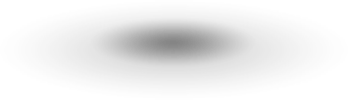